Zborov – nápis na stěně domu
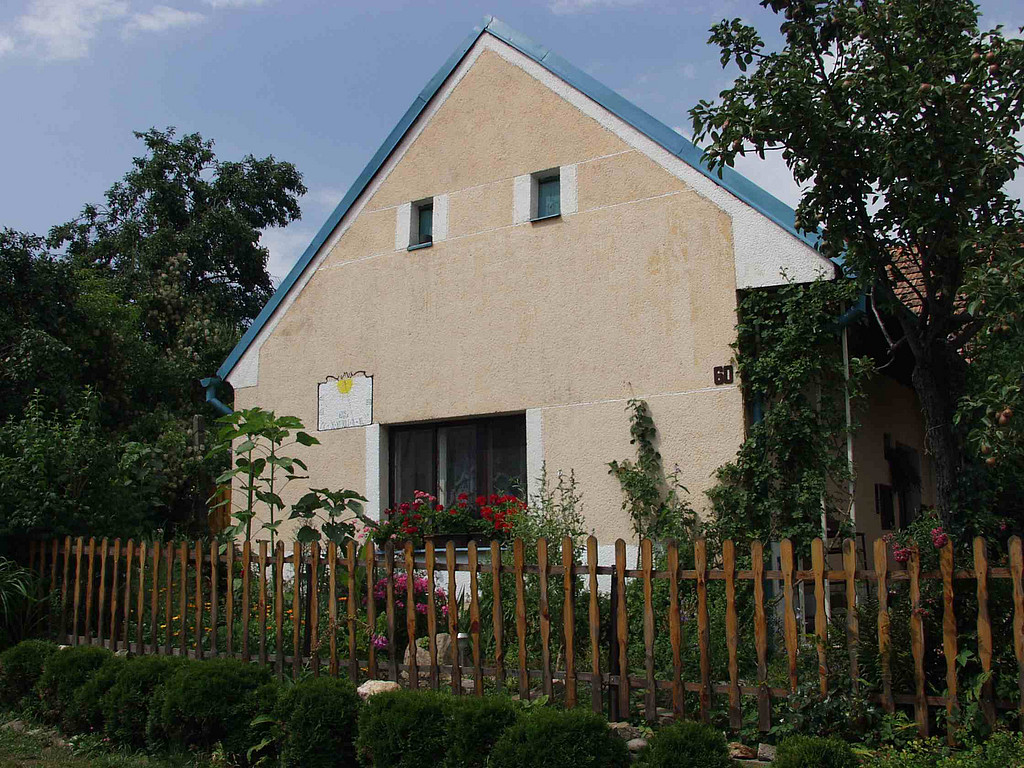 VIA LUCIS
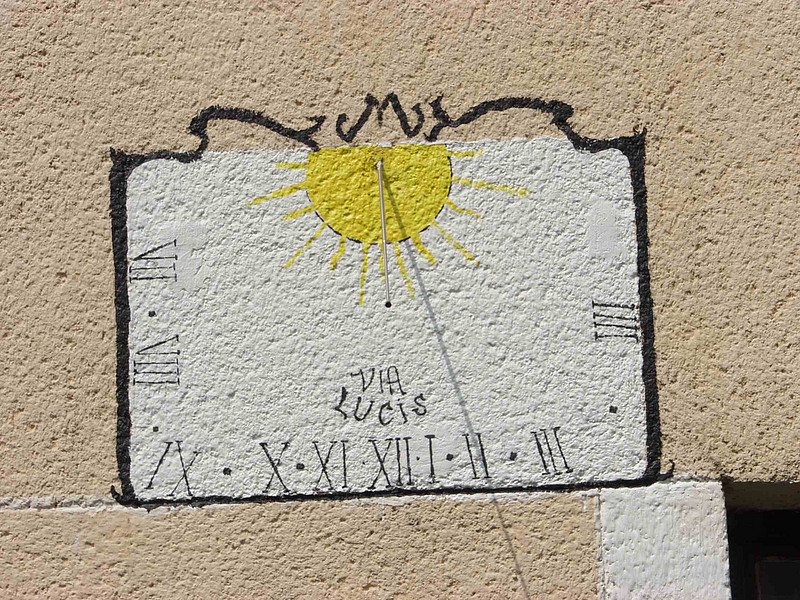